Lines and Spaces
The Musical Alphabet on the Staff
Direction
Notes go UP, DOWN, or STAY THE SAME on the STAFF
What is the staff?
FIVE parallel lines on which ovals are placed
Think of it as a ladder with rungs – each rung is a pitch
Staff Lines/Spaces
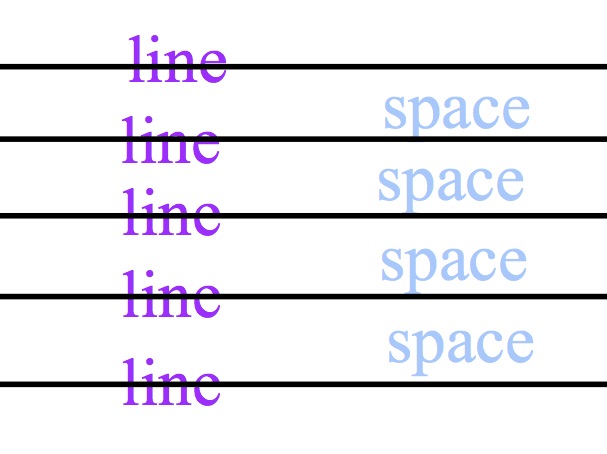 Staff Lines/Spaces
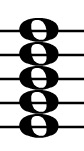 Line Notes
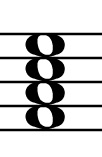 Space Notes
THE MusicAlphabet
ABCDEFGABCDEFG
These letters repeat over and over to name the pitches of notes in music
Can you say it?
Say the alphabet forward
Say the alphabet backward
THE MusicAlphabet
Each letter represents a definite pitch or frequency – a sound
If it’s round it makes __
THE MusicAlphabet
The LETTER names on the staff NEVER CHANGE.
Scale degrees and Solfege change from song to song!
Direction
As notes go up the staff, each line and space moves forward one letter in the alphabet
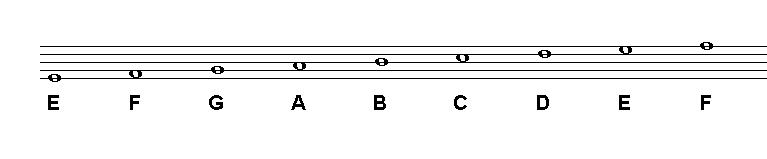 Direction
As notes go down the staff, each line and space moves backward one letter in the alphabet
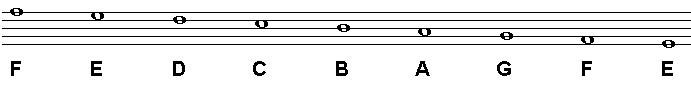 Lines and Spaces
Ovals (notes) through which a line passes horizontally are called LINE NOTES
Lines and Spaces
Ovals (notes) which lie next to lines are called SPACE NOTES
Treble ClefLines NOTES
Fly
Does
Bird
Good
Every
Treble Clef SPACE NOTES
E
C
A
F
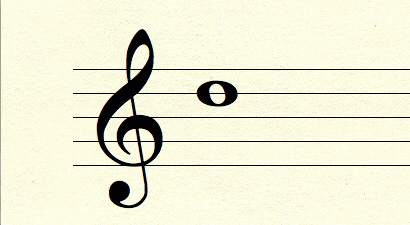 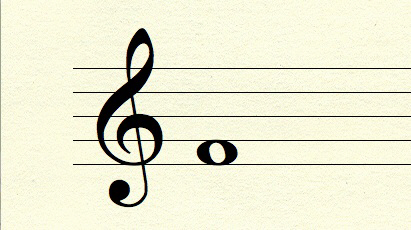 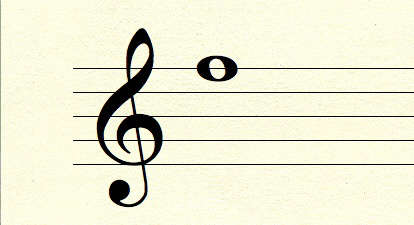 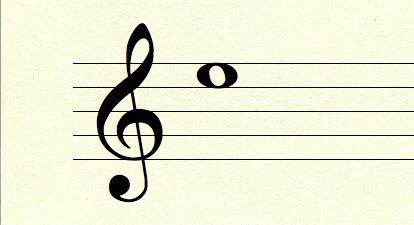 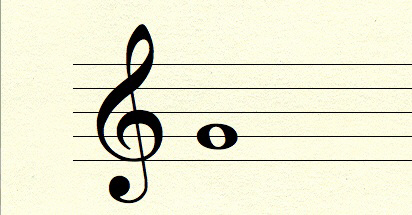 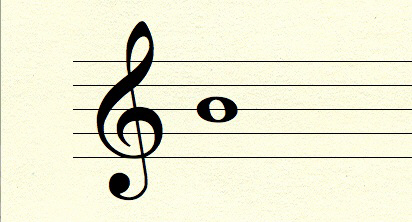 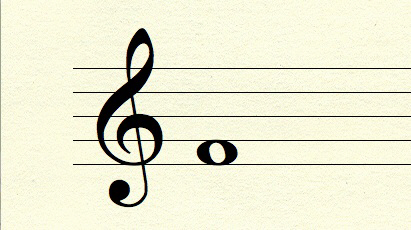 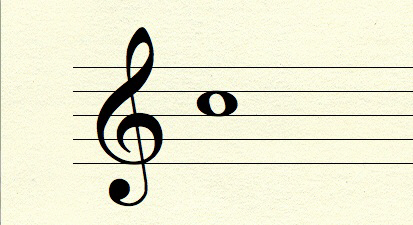 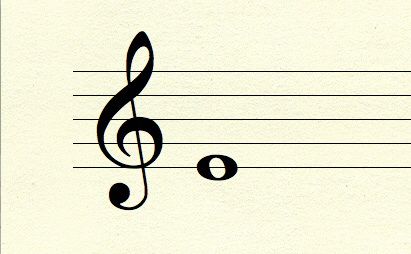 Bass ClefLines NOTES
Animals
Fight
Dogs
Big
Great
Bass Clef SPACE NOTES
Grass
Eat
Cows
All
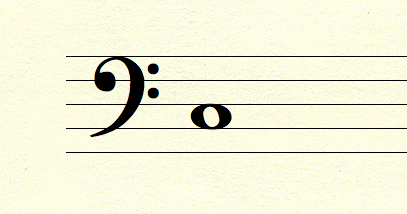 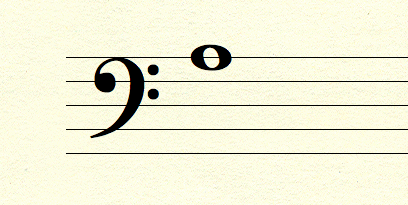 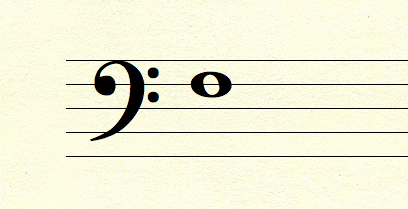 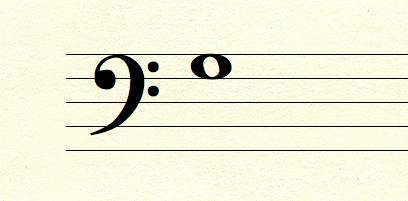 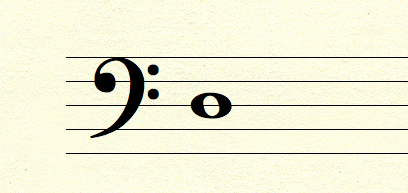 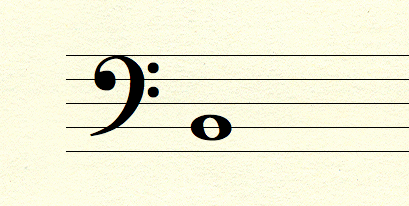 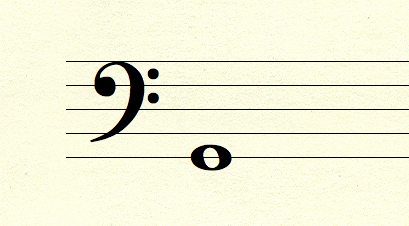 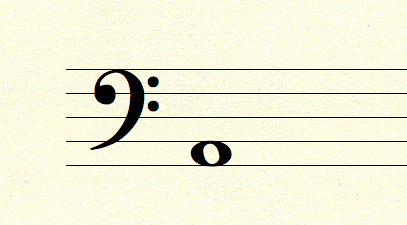 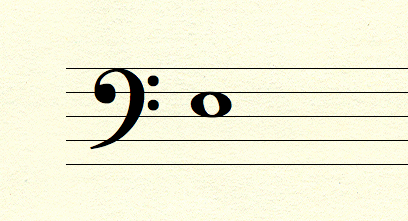 MEMORIZE
Memorize the position of all treble and bass clef notes on the staff
Practice naming them